Муниципальное автономное дошкольное                                                                                        образовательное учреждение «Детский сад № 11»                                                                       День знаний 2015
Развлечение «Встречаем День знаний с Незнайкой»                              корпус № 1
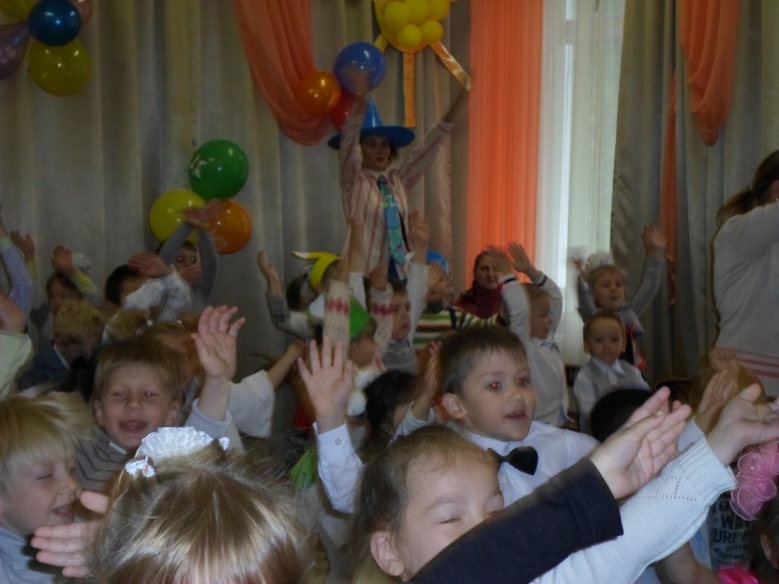 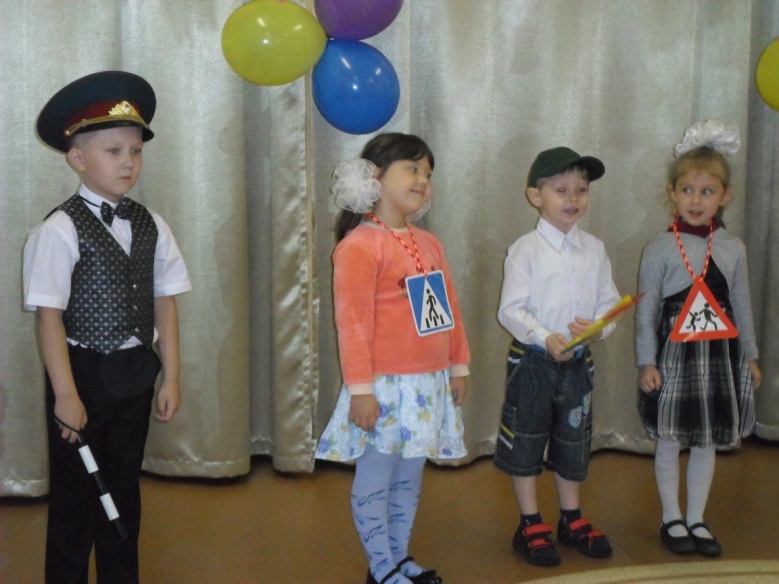 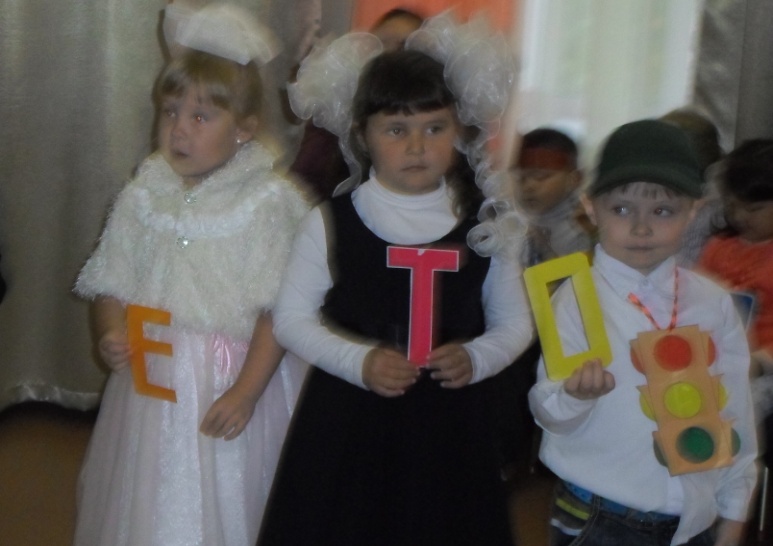 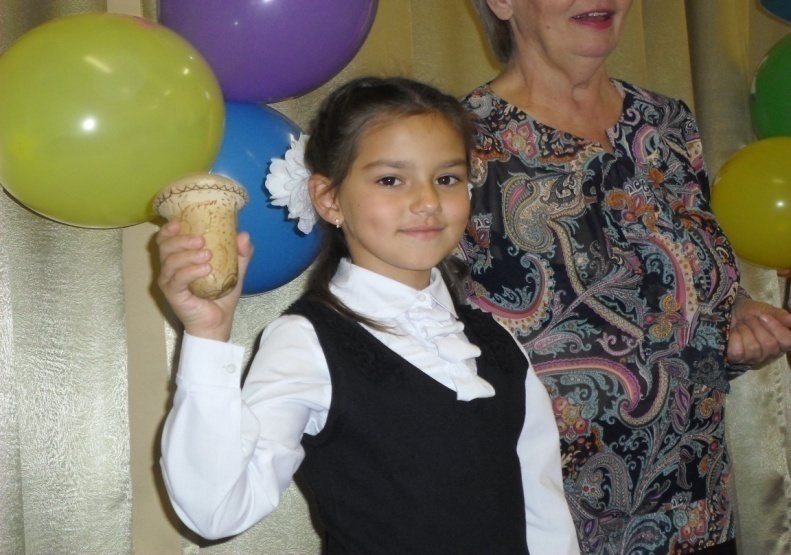 Муниципальное автономное дошкольное                                                                                        образовательное учреждение «Детский сад № 11»                                                                       День знаний 2015Праздник «День знаний»  корпус 2
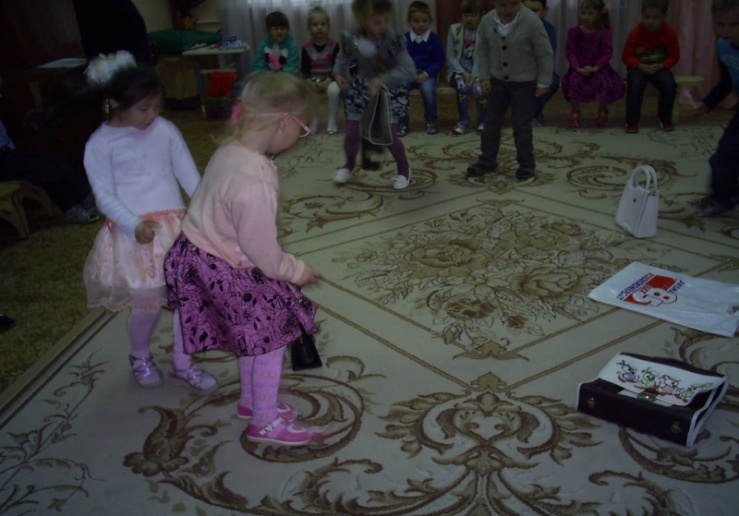 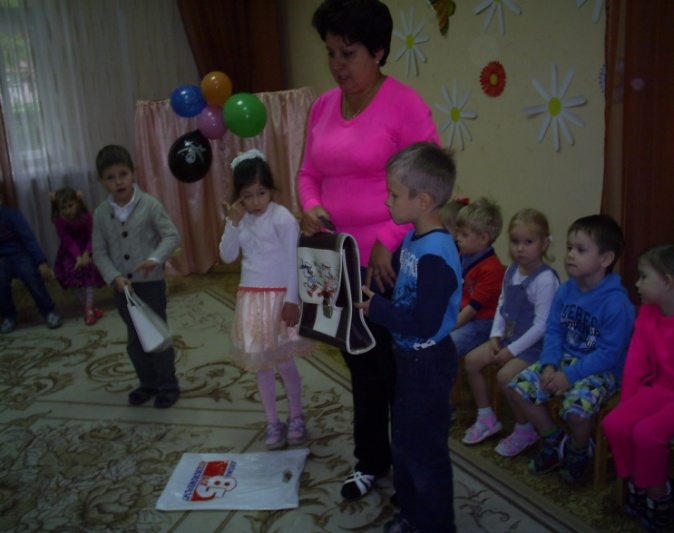 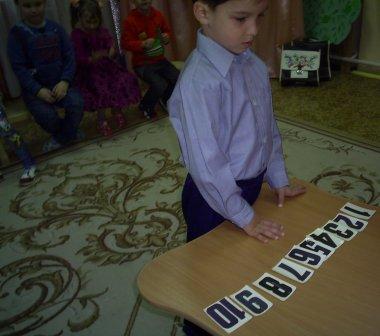 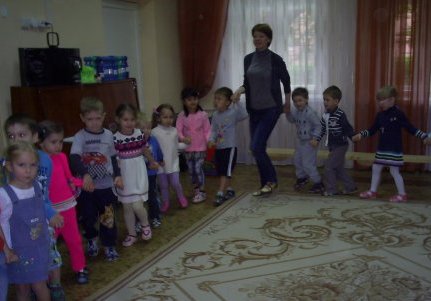 Муниципальное автономное дошкольное                                                                                        образовательное учреждение «Детский сад № 11»                                                                       День знаний 2015Игра - соревнование   «Школа  безопасности» корпус 2
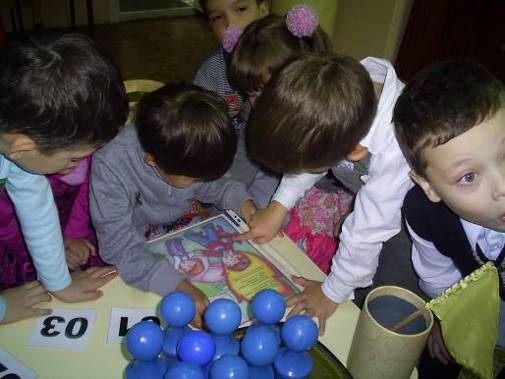 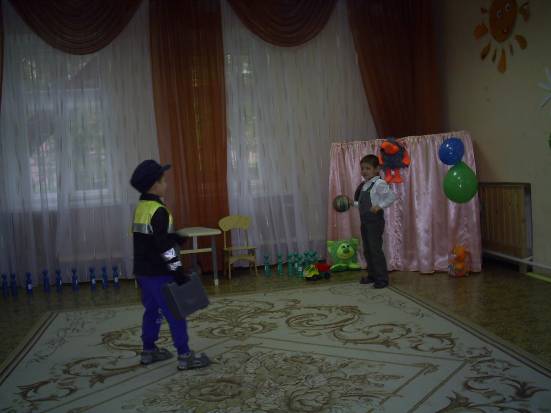 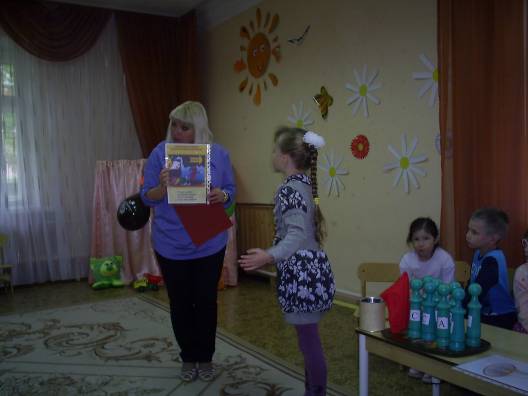 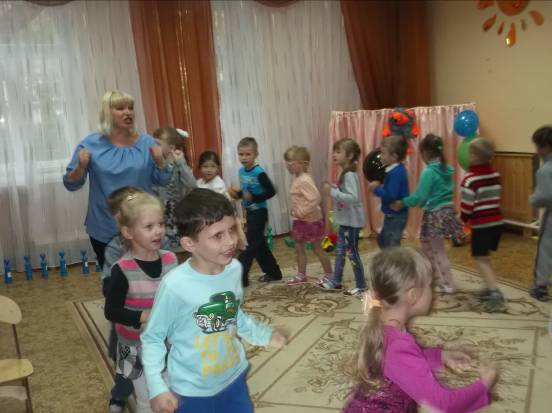 Муниципальное автономное дошкольное                                                                                        образовательное учреждение «Детский сад № 11»                                                                       День знаний 2015Развлечение «Кузя в гостях у детей»  корпус 3
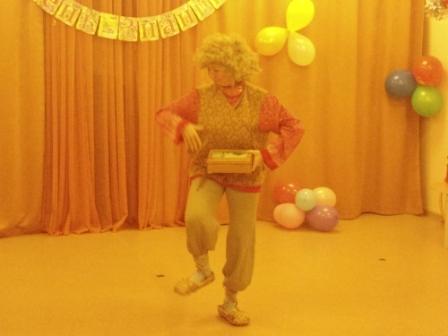 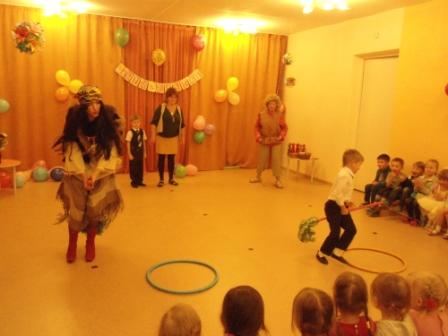 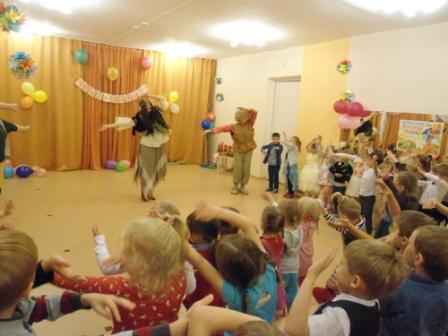 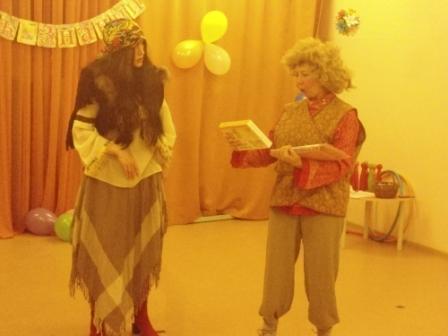 Муниципальное автономное дошкольное                                                                                        образовательное учреждение «Детский сад № 11»                                                                       День знаний 2015Выставка «Мои родители - школьники» корпус 3
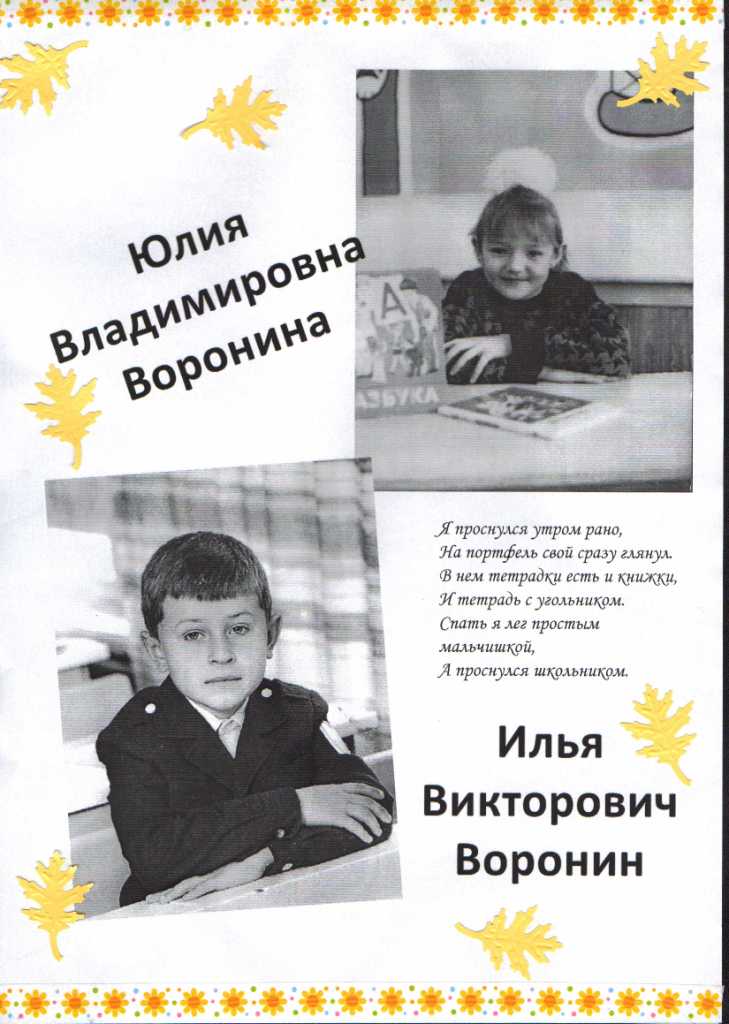 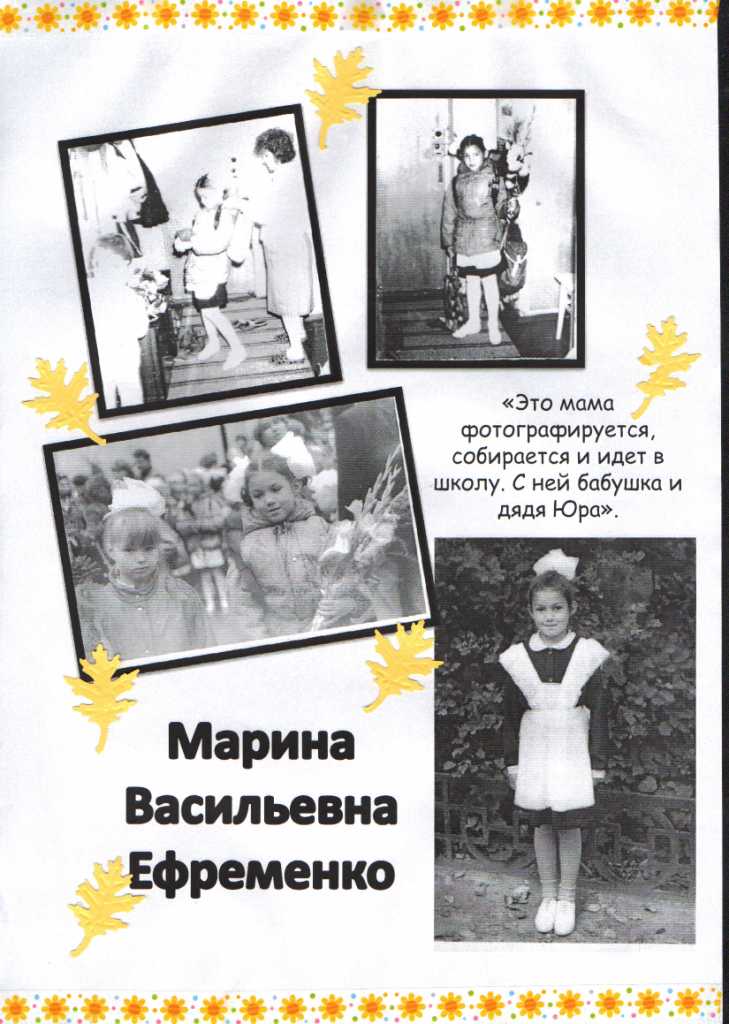 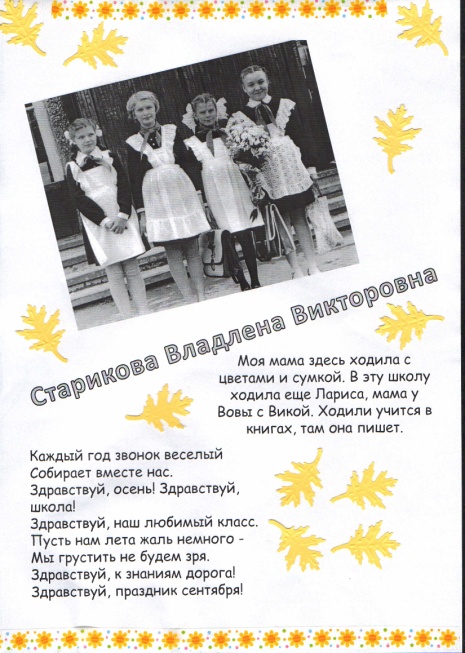 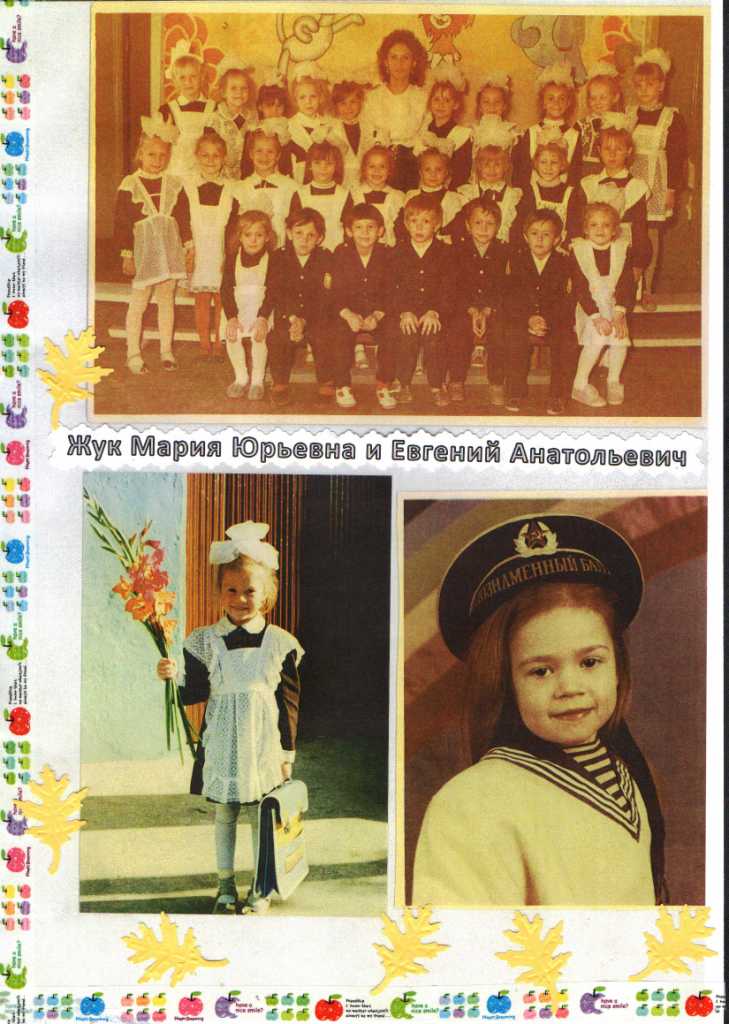 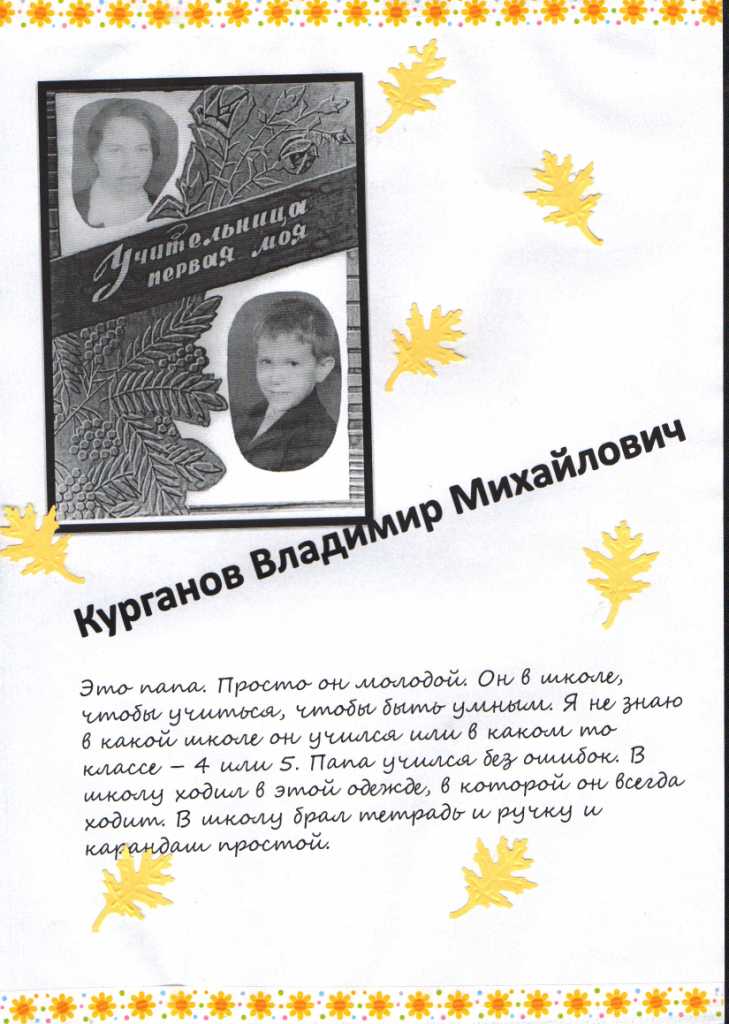 Муниципальное автономное дошкольное                                                                                        образовательное учреждение «Детский сад № 11»                                                                       День знаний 2015Выставка  из истории школьных принадлежностей                                           «Бабушкин  портфель» корпус 3
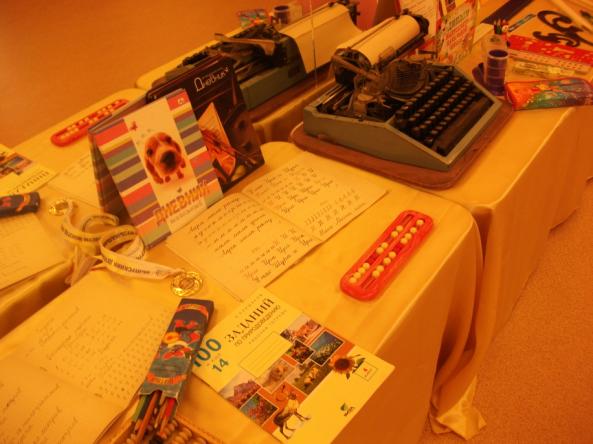 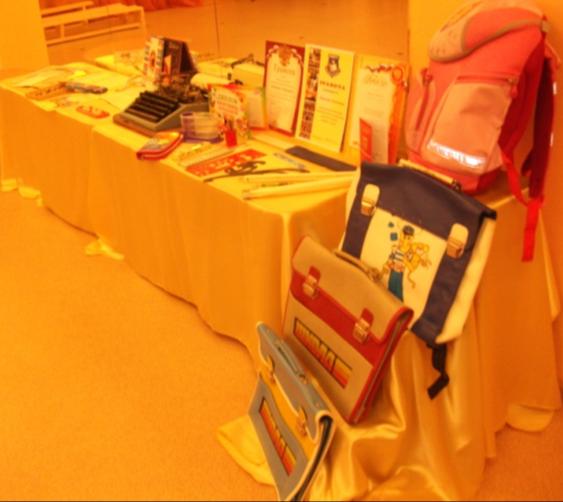 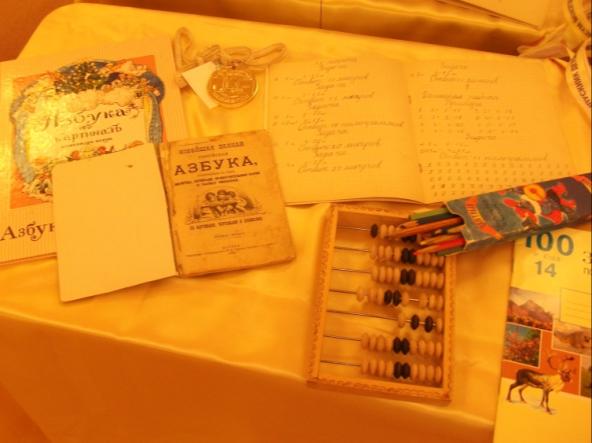